Отчет об исполнении бюджета городского поселения Новоаганск   за  2023
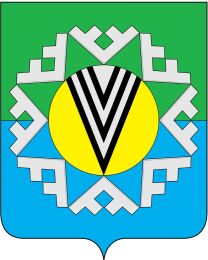 Бюджет поселения
Бюджет поселения
В отчётном периоде в местный бюджет поступило налоговых и неналоговых поступлений на сумму 40 050,8 тыс. руб.
Налоговые доходы
30 277,2 тыс. руб.
налог на доходы физических лиц – 13 590,5 тыс. руб.
акцизы про подакцизным товарам – 9 674,1 тыс. руб.
налог на имущество физических лиц – 7 012,6 тыс. руб.
Неналоговые доходы
9 773,6 тыс. руб.
от продажи материальных и нематериальных активов – 1 774,6 тыс. руб.
от оказания платных услуг (работ) и компенсации затрат государству – 2 354,6 тыс. руб.
от использовании имущества, находящегося в муниципальной собственности – 5 207,2 тыс. руб.
от прочих поступлений (штрафов, санкций возмещение ущерба) – 437,2 тыс. руб.
Бюджет поселения
В отчётном периоде в местный бюджет поступило безвозмездных поступлений на сумму 238 175, 5 тыс. руб.
Бюджет поселения
Расходная часть бюджета за 2023 год  исполнена на сумму 274 461,9 тыс. руб.
Муниципальная программа
«Безопасность жизнедеятельности в городском поселении Новоаганск» 
за 2023 год исполнено:
Подпрограмма:
«Организация и обеспечение мероприятий в сфере гражданской обороны, защиты населения и территории поселения от чрезвычайных ситуаций» – 259,6 тыс. руб.
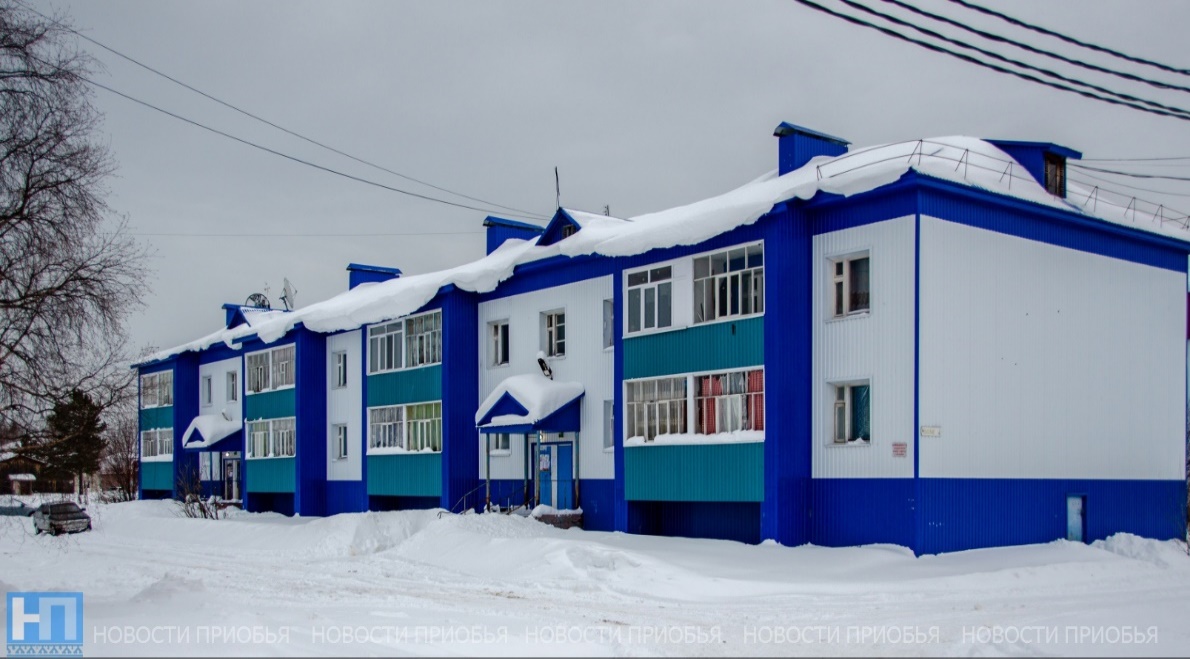 Подпрограмма:
«Укрепление пожарной безопасности в городском поселении Новоаганск» – 1 542,7 тыс. руб.
Муниципальная программа
Профилактика правонарушений в сфере общественного порядка в городском поселении Новоаганск
 за 2023 год исполнено:
Подпрограмма:
«Создание и совершенствование условий для профилактики и обеспечения общественного порядка» – 684,0 тыс. руб.
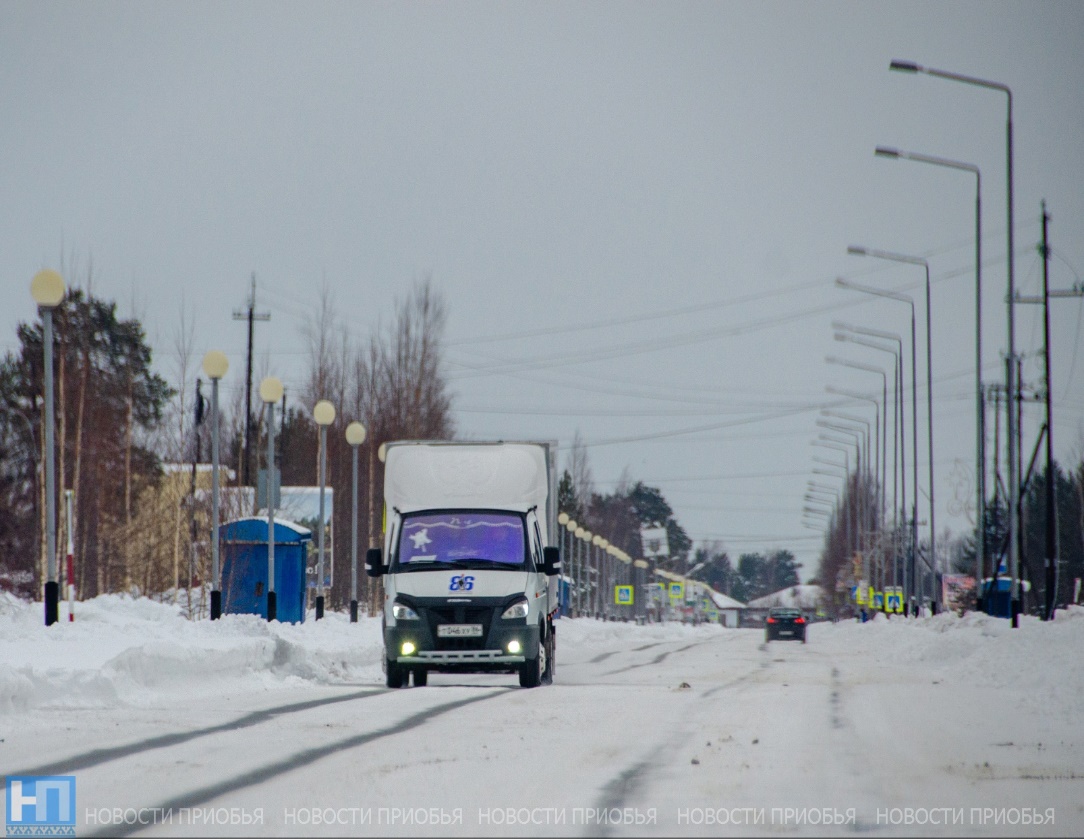 Подпрограмма:
«Формирование законопослушного поведения участников дорожного движения» – 546,8 тыс. руб.
.
Муниципальная программа
Профилактика терроризма и экстремизма, укрепление межнационального и межконфессионального согласия в городском поселении Новоаганск 
за 2023 год исполнено:
Подпрограмма:
«Гармонизация межнациональных и межконфессиональных отношений» – 4,0 тыс. руб.
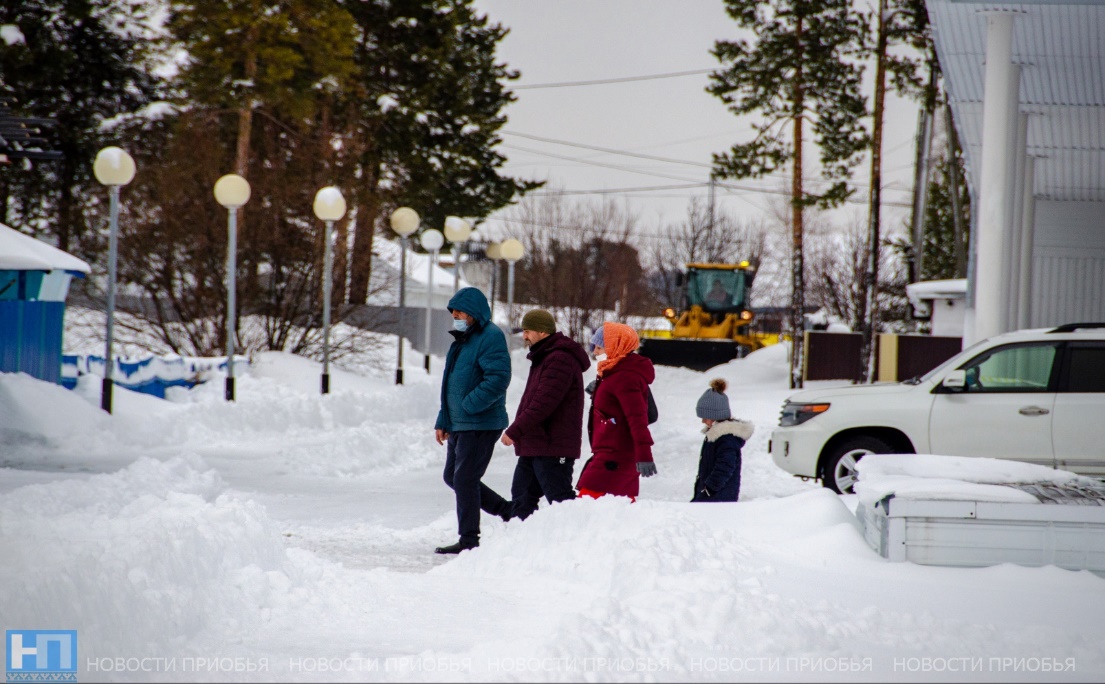 Подпрограмма:
«Профилактика терроризма и экстремизма
 в городском поселении 
Новоаганск» – 118,8 тыс. руб.
.
Муниципальная программа
Развитие транспортной системы  городского поселения Новоаганск
 за 2023 год исполнено:
Подпрограмма:
«Содержание и ремонт улично-дорожной сети»
 - 52 092,4 тыс руб.
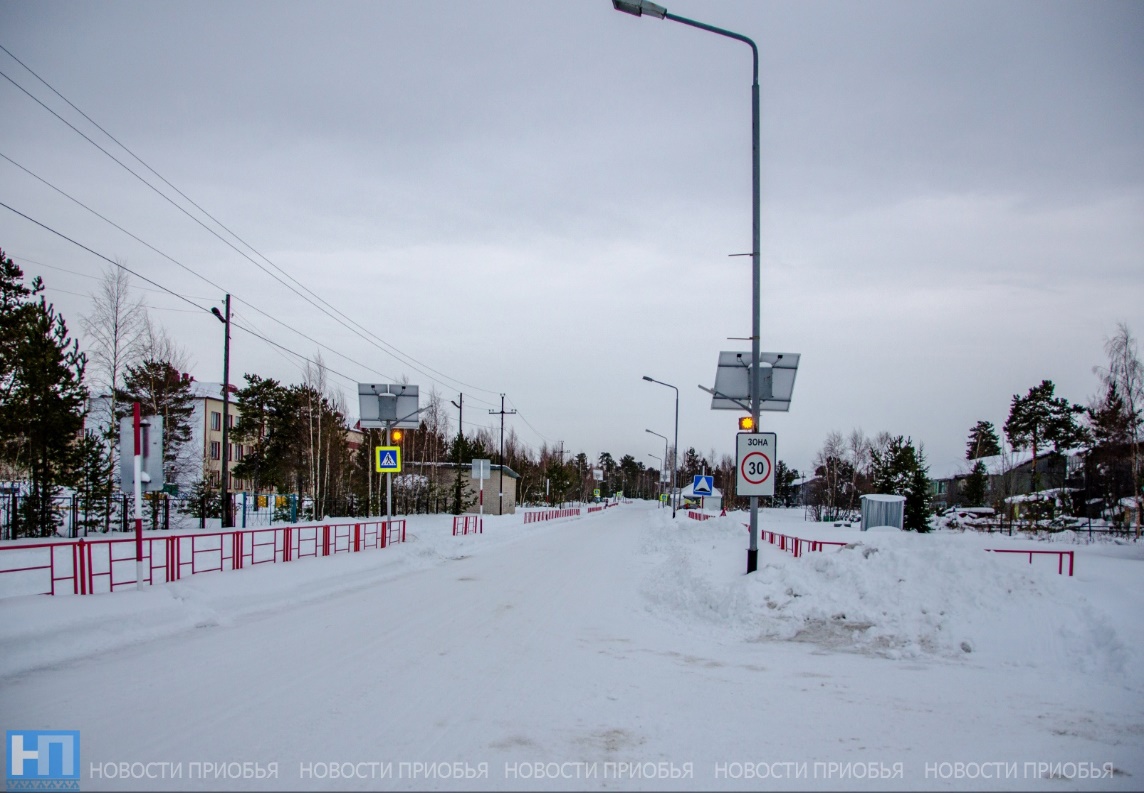 Подпрограмма:
 «Транспортное обслуживание населения поселения»
- 2 892,1тыс.руб.
.
Муниципальная программа
«Жилищно-коммунальный комплекс и городская среда в городском поселении Новоаганск» 
за 2023 год исполнено:
Подпрограмма:
«Обеспечение равных прав населения на получение жилищно-коммунальных услуг» – 
81 547,0 тыс. руб.
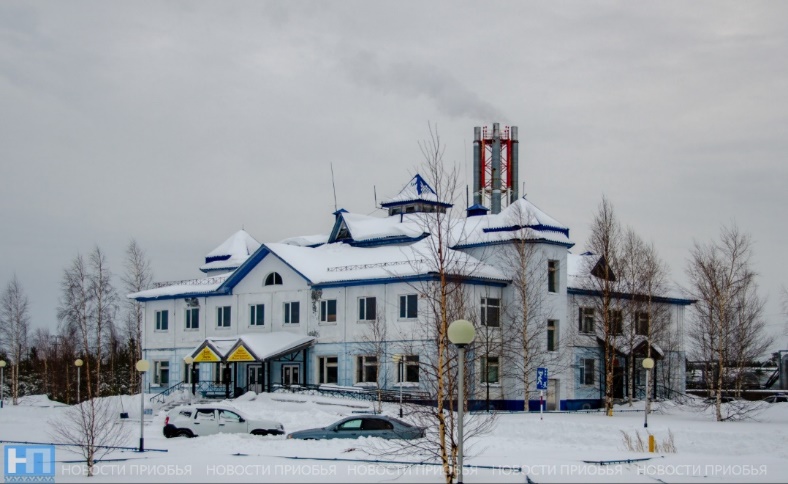 Подпрограмма:
«Организация бытового обслуживания в целях обеспечения населения городского поселения Новоаганск услугами бани» – 
2 276,5 тыс. руб.
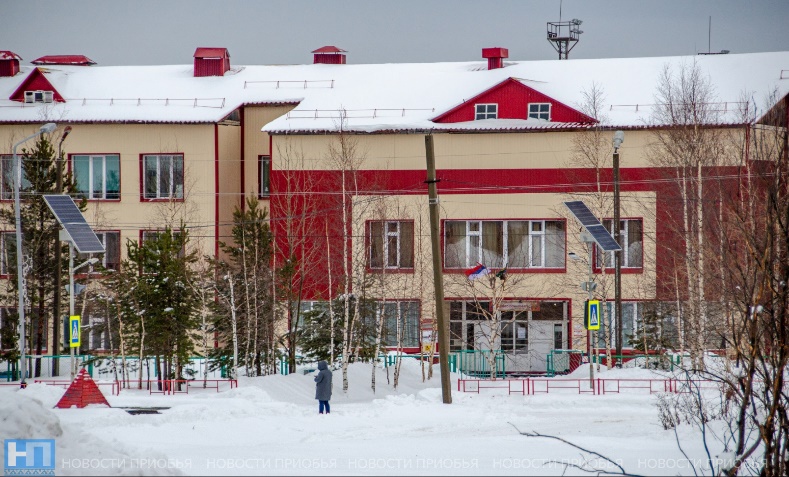 Подпрограмма:
«Энергосбережение и повышение энергетической эффективности на объектах муниципальной собственности» – 237,6 тыс. руб.
Подпрограмма:
«Благоустройство территории г.п. Новаганск» – 17 341,3 тыс. руб.
Муниципальная программа
«Управление муниципальным имуществом городского поселения Новоаганск»
 за 2023 год исполнено:
Подпрограмма:
«Управление и распоряжение объектами муниципальной собственности» - 2 330,0 тыс. руб.
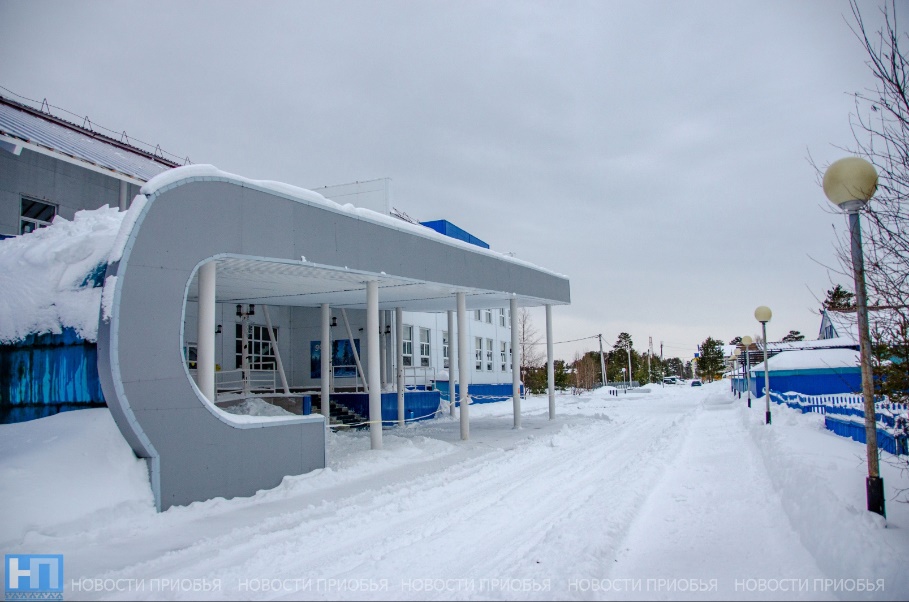 Подпрограмма:
«Управление и распоряжение земельными участками, находящимися в муниципальной собственности, а также несформированными земельными участками» - 98,0 тыс. руб.
Подпрограмма:
«Содержание муниципального имущества городского поселения Новоаганск» - 9 227,5 тыс. руб.
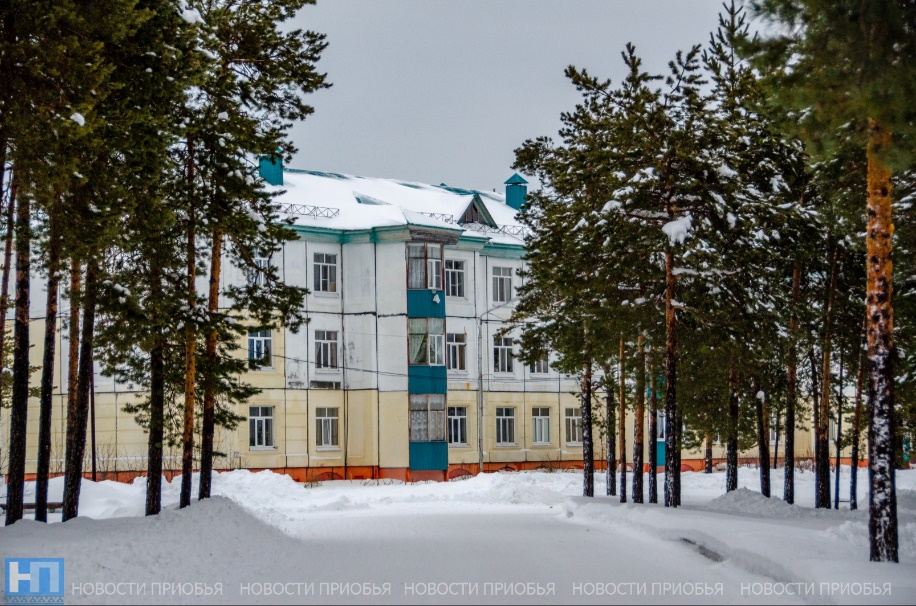 .
Муниципальная программа
Развитие физической культуры и спорта в городском поселении Новоаганск за 2023 год исполнено:
Комплекс процессных мероприятий:
«Обеспечение и организация физкультурно-оздоровительных и спортивных мероприятий»» - 253,3 тыс. руб.
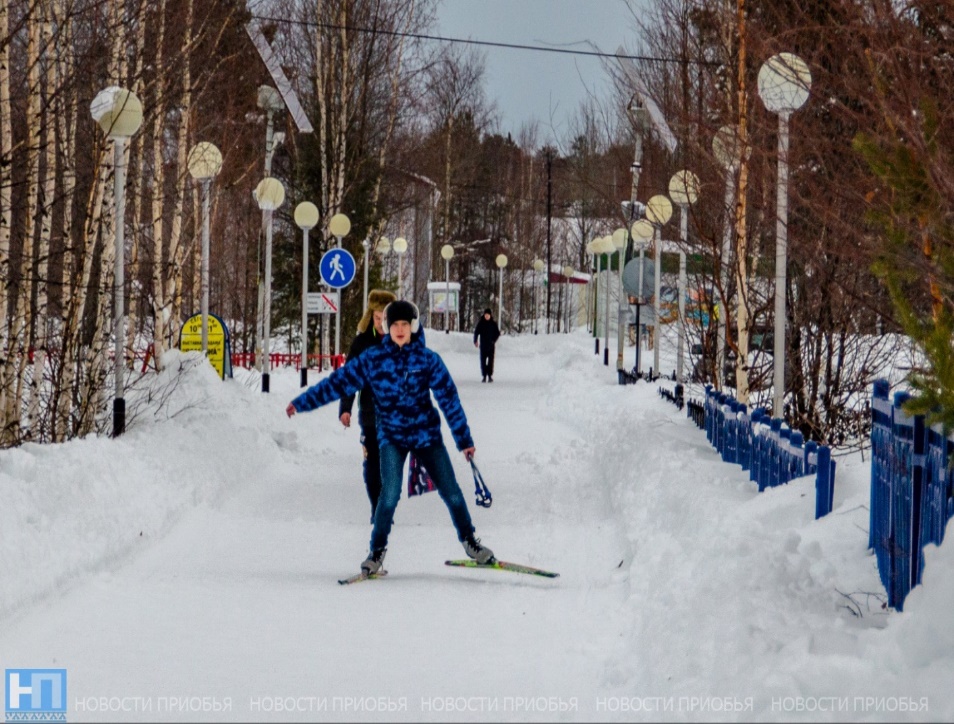 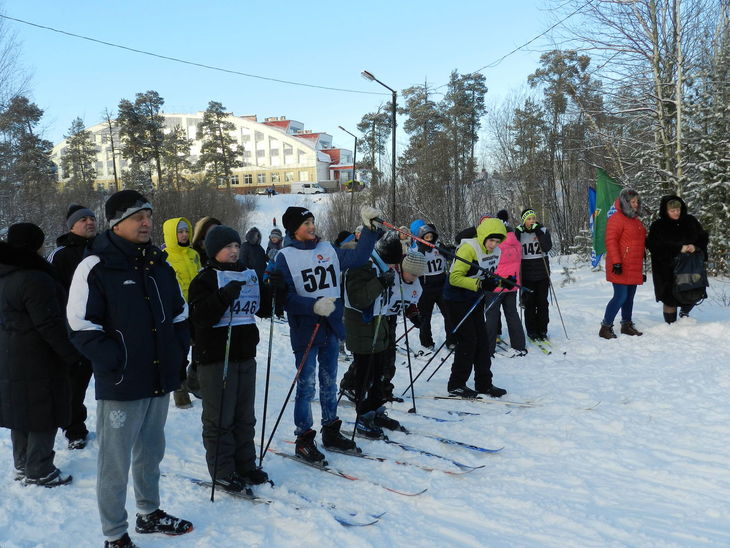 .
Муниципальная программа
Информационное общество в городском поселении Новоаганск 
за 2023 год  исполнено:
Комплекс процессных мероприятий :
«Субсидии организациям в целях возмещения затрат по оказанию населению услуг эфирного вещания (ретрансляции) на территории городского поселения Новоаганск» – 85,3 тыс. руб.
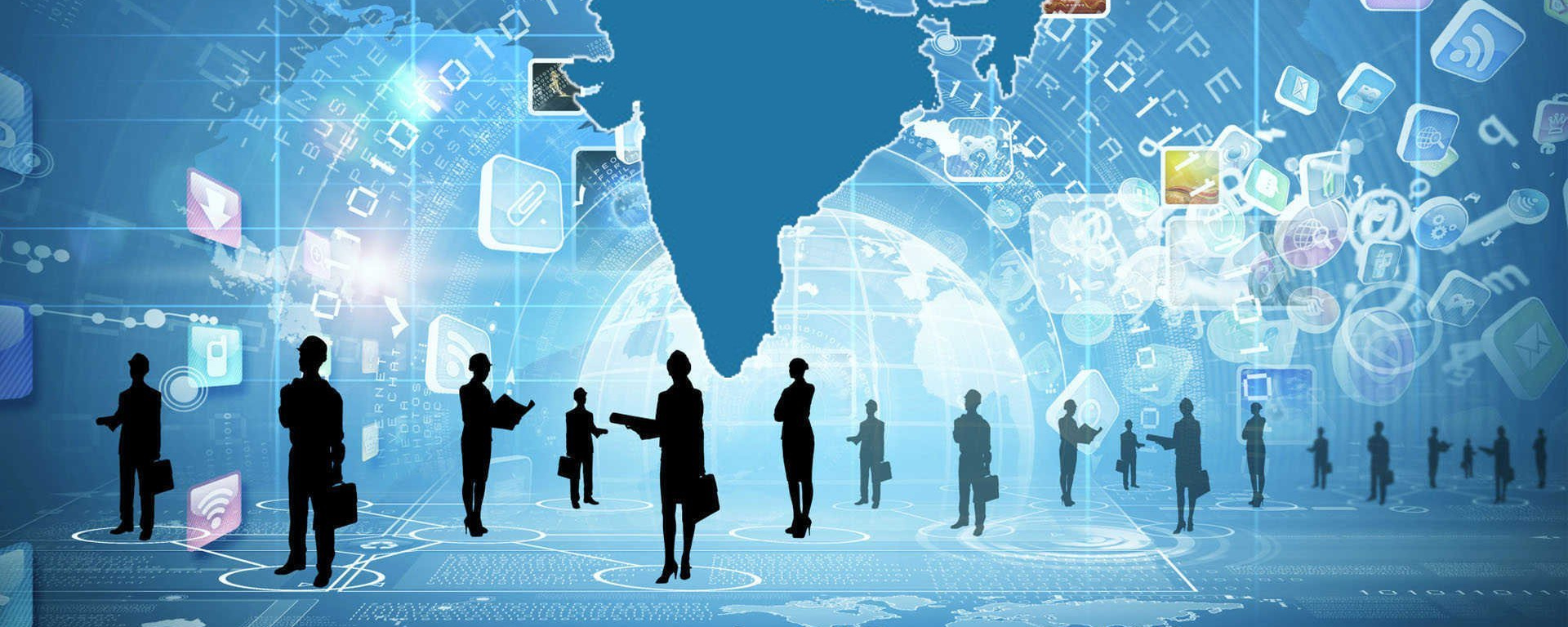 .
Муниципальная программа
Повышение эффективности управления городским поселением Новоаганск
за 2023 год:
Комплекс процессных мероприятий :
«Создание необходимых условий для эффективного функционирования органов местного самоуправления»– 26 363,4 тыс. руб.
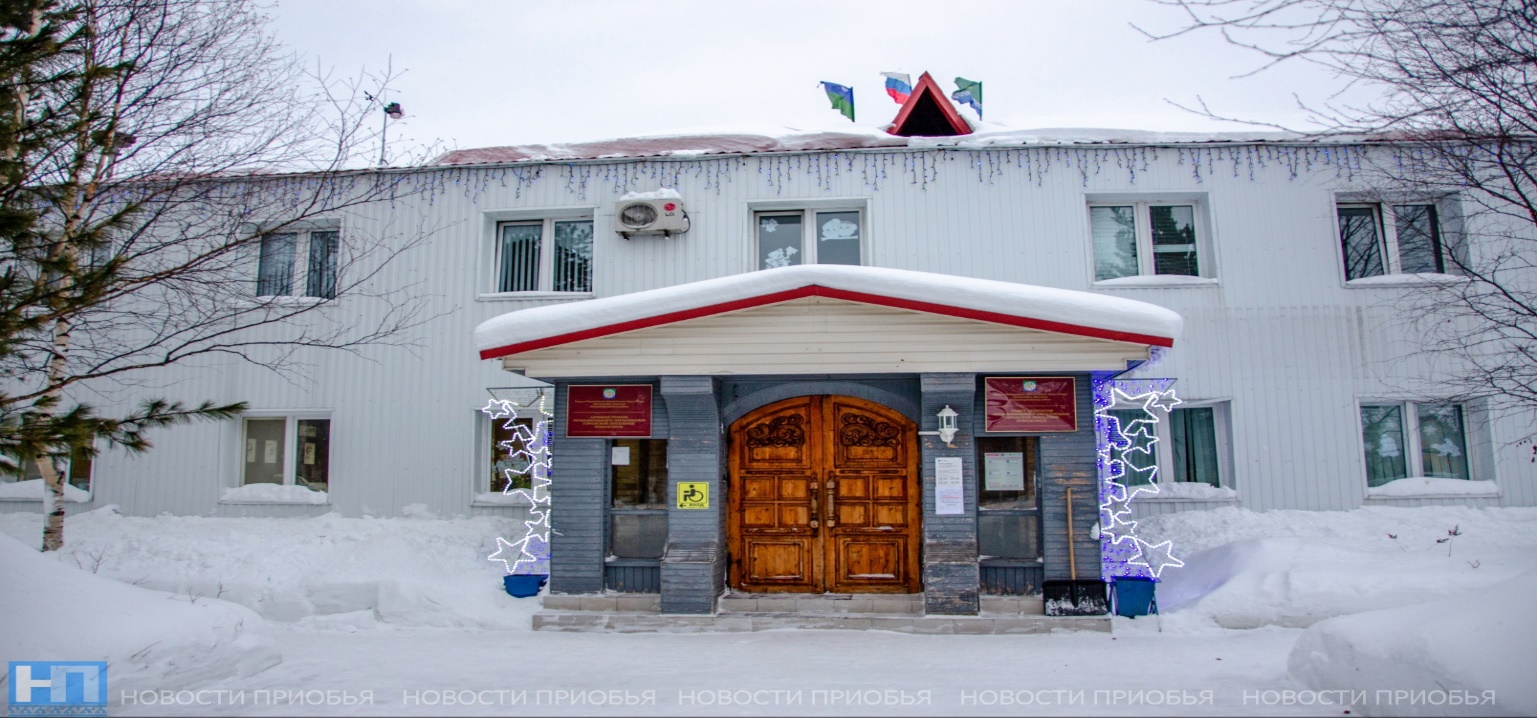 Муниципальная программа
Развитие муниципальной службы в городском поселении Новоаганск
за 2023 год исполнено:
Подпрограмма:
«Обеспечение деятельности
органов местного самоуправления
городского поселения» - 41 688,6 тыс. руб.
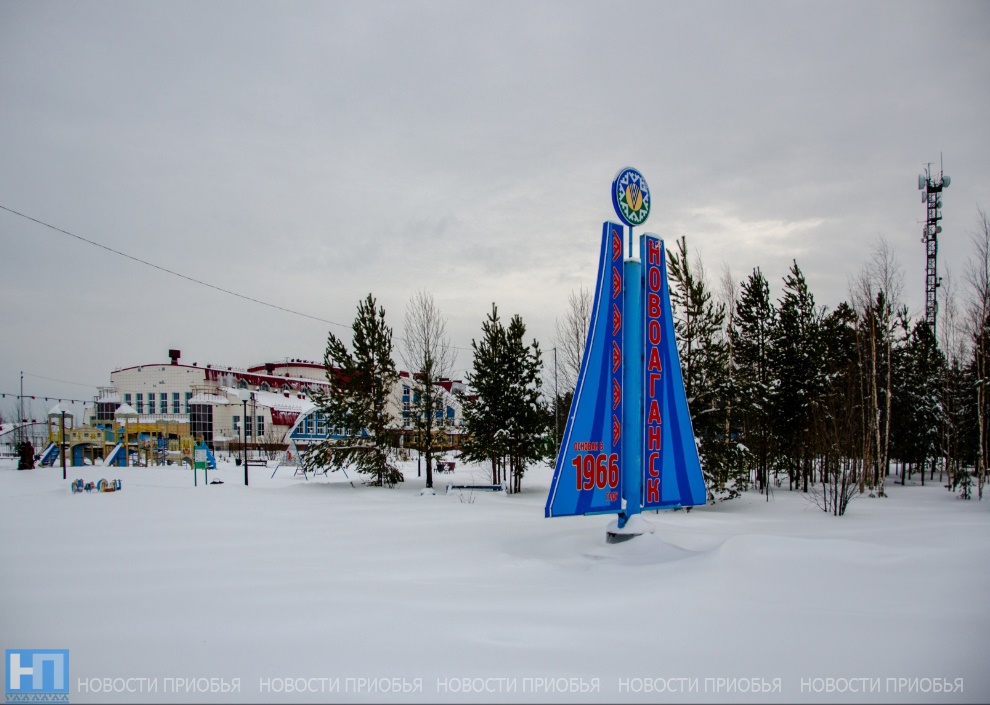 Подпрограмма:
«Развитие муниципальной службы в городском поселении» - 55,0  тыс. руб.
Муниципальная программа
«Культурное пространство»
за 2023 год  исполнено:
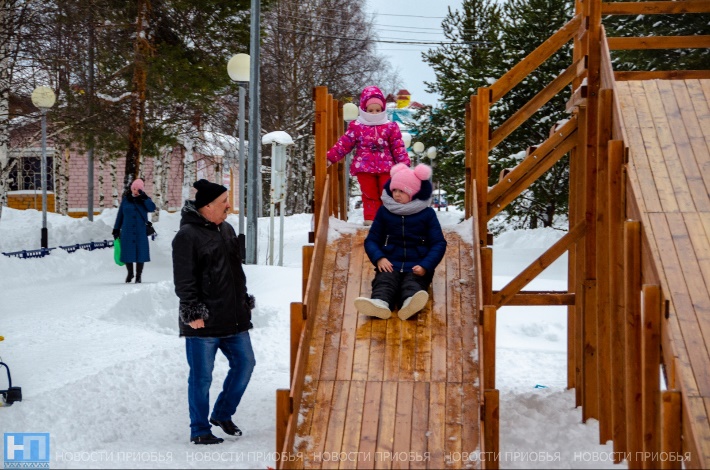 Подпрограмма:
«Обеспечение свободы творчества и прав граждан на участие в культурной жизни» - 570,3 тыс. руб.
Подпрограмма:
«Создание условий для организации досуга жителей поселения» - 13 405,8 тыс. руб.
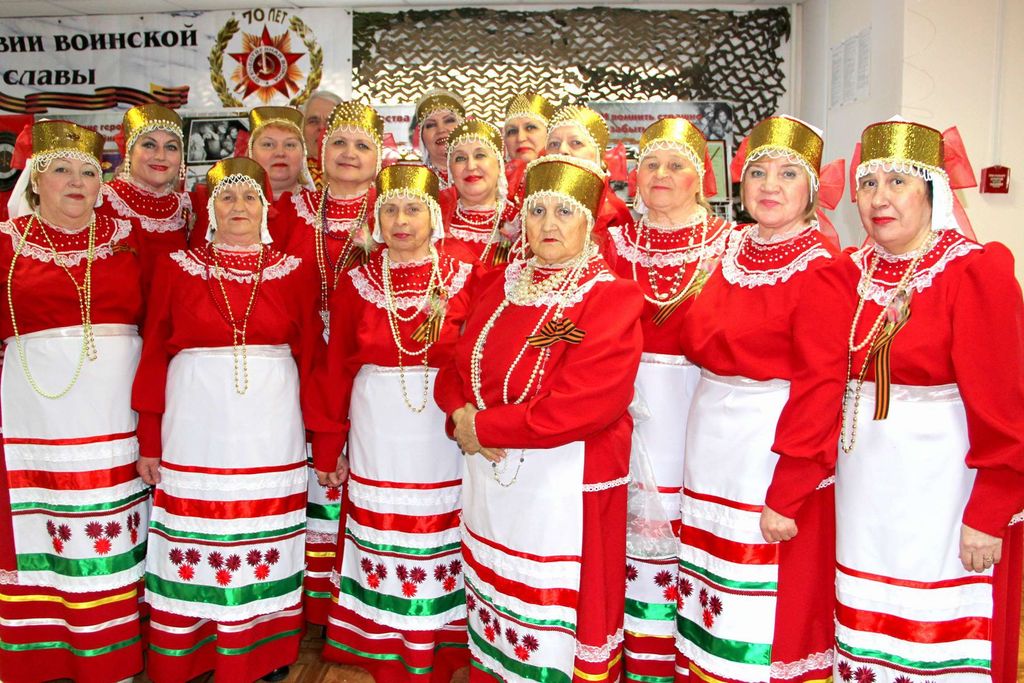 Подпрограмма:
«Обеспечение прав граждан на доступ к 
культурным ценностям» - 9 349,1 тыс. руб.
.
Муниципальная программа
Управление в сфере муниципальных финансов в городском поселении Новоаганск
за 2023 год исполнено:
Подпрограмма:
«Создание условий для эффективного управления муниципальными финансами, повышение устойчивости бюджета поселения» – 0,0 тыс. руб.
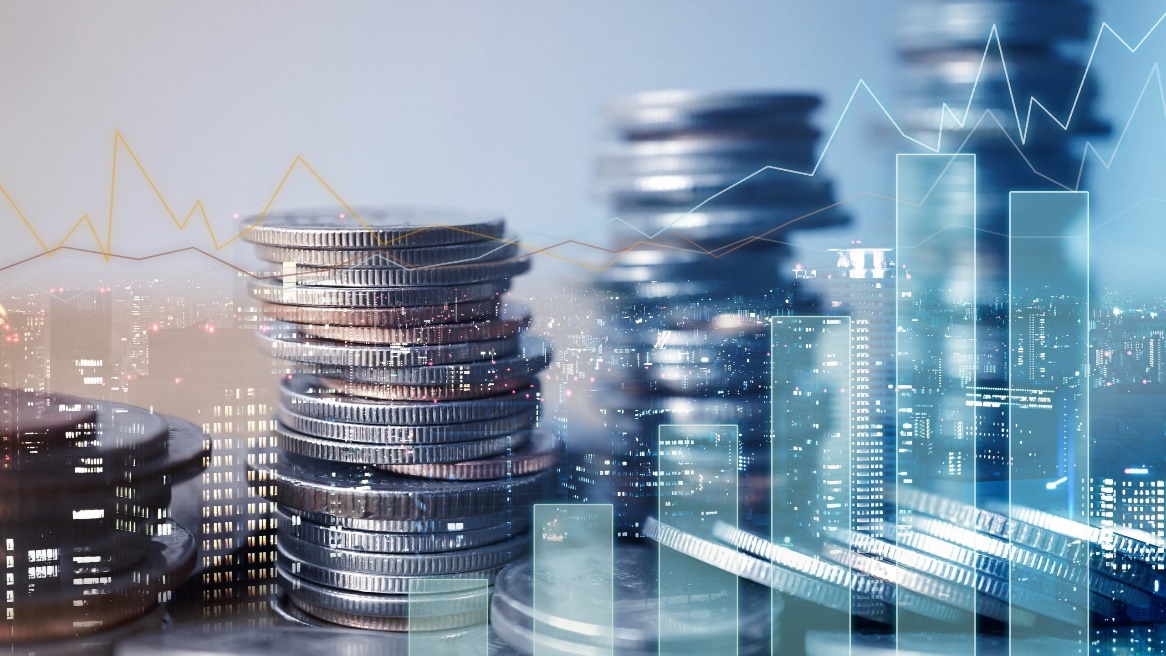 Подпрограмма:
«Управление муниципальными финансами в городском поселении Новоаганск» – 11 462,7 тыс. руб.
Непрограммные направления деятельности:
«Средства резервного фонда г.п. Новоаганск на выплату материальной помощи гражданам, пострадавшим от пожаров» – 30,0 тыс. руб.